Without flood control, nothing else matters.
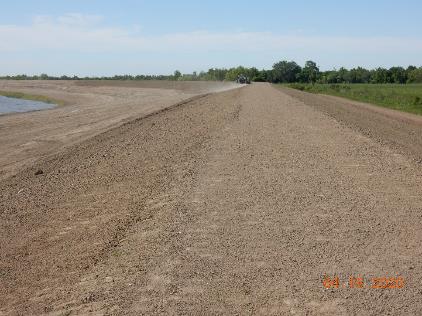 CPRA
October 19, 2021
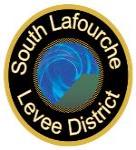 Presented by Windell Curole, General Manager
A-West corner levee near LT Lock
BEFORE IDA
AFTER IDA
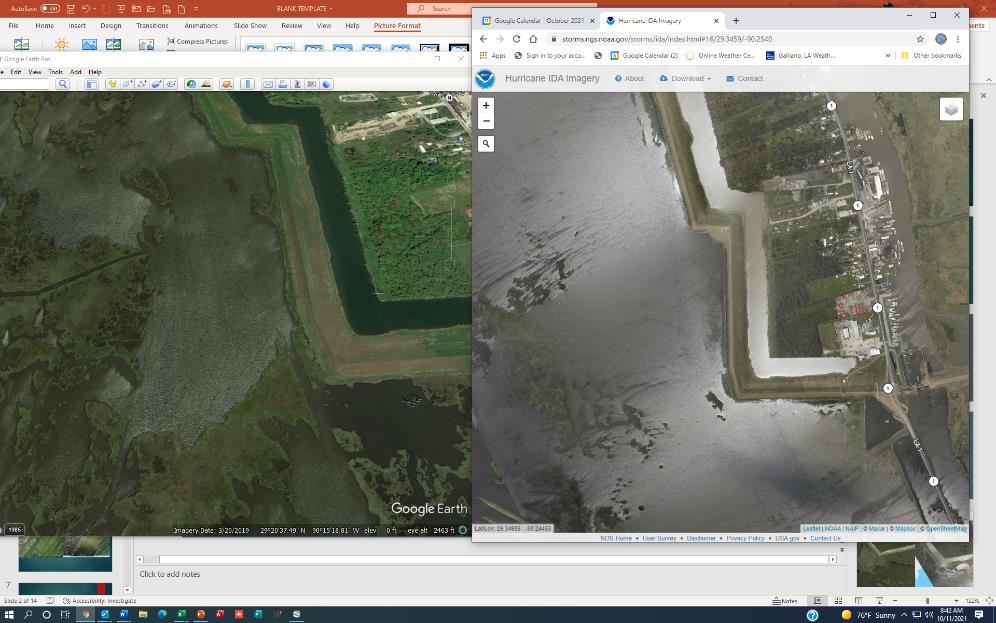 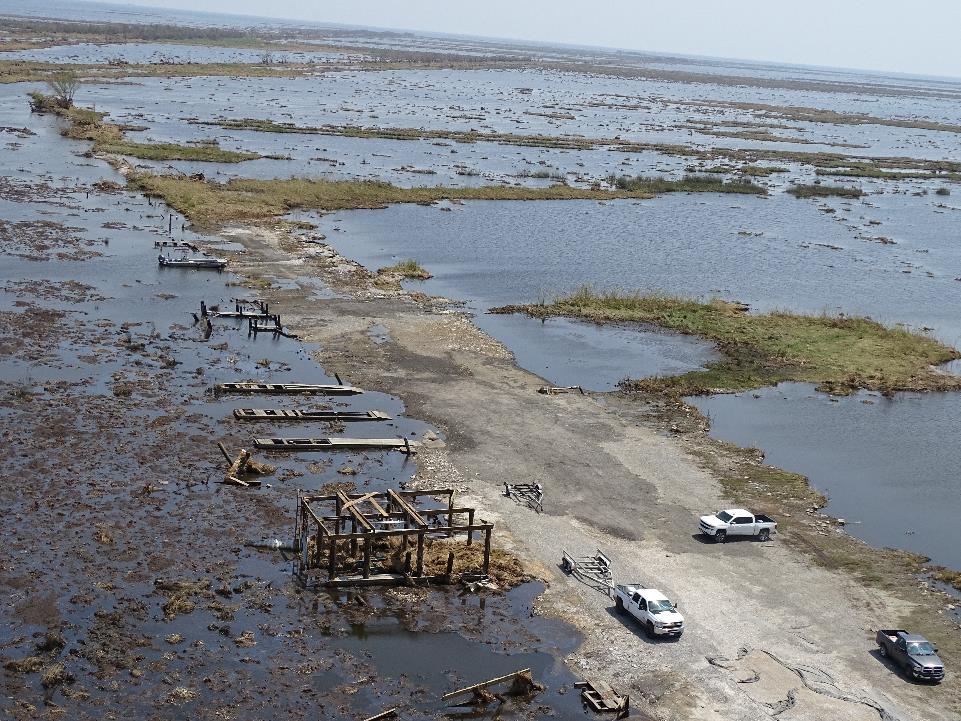 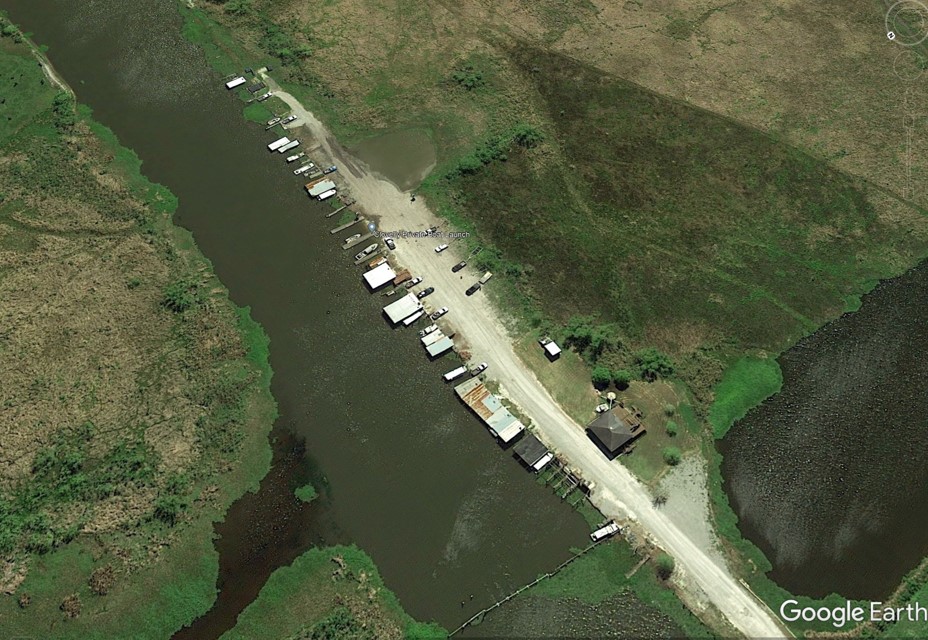 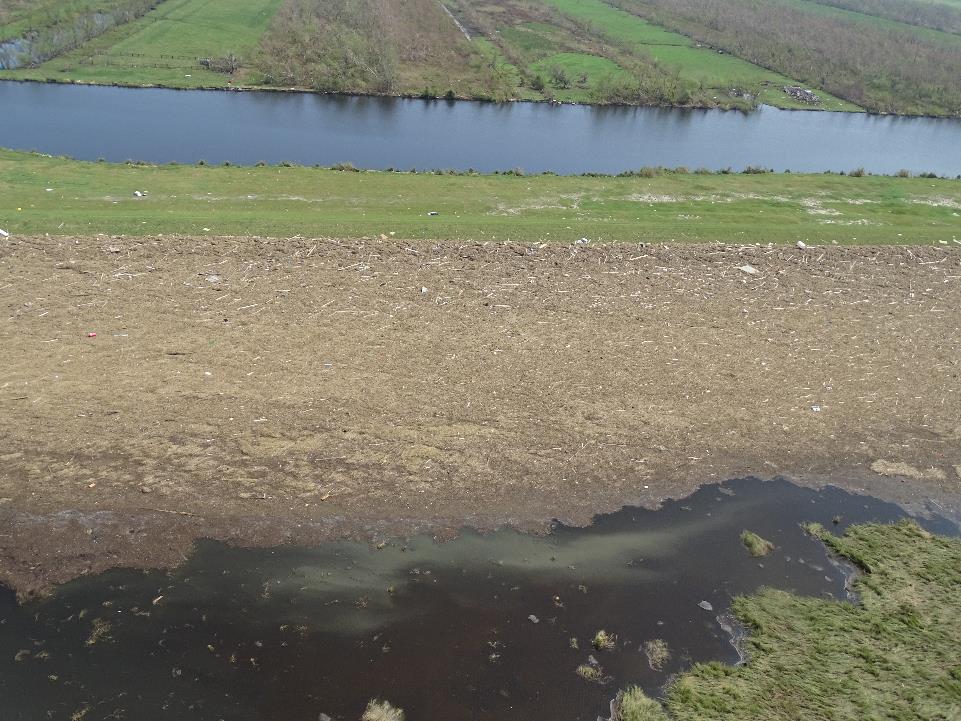 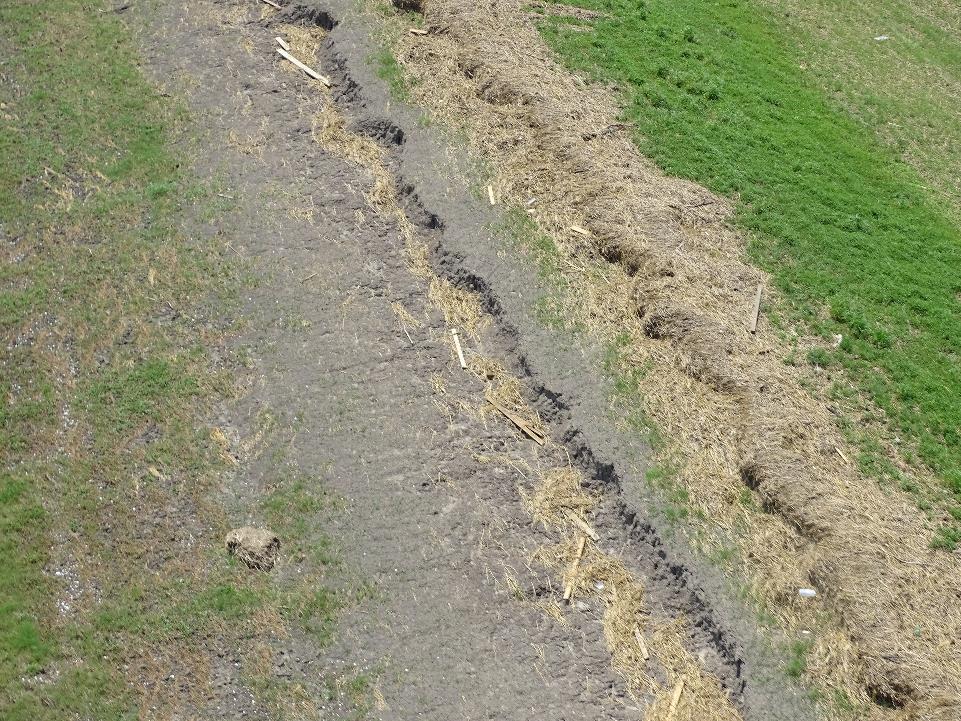 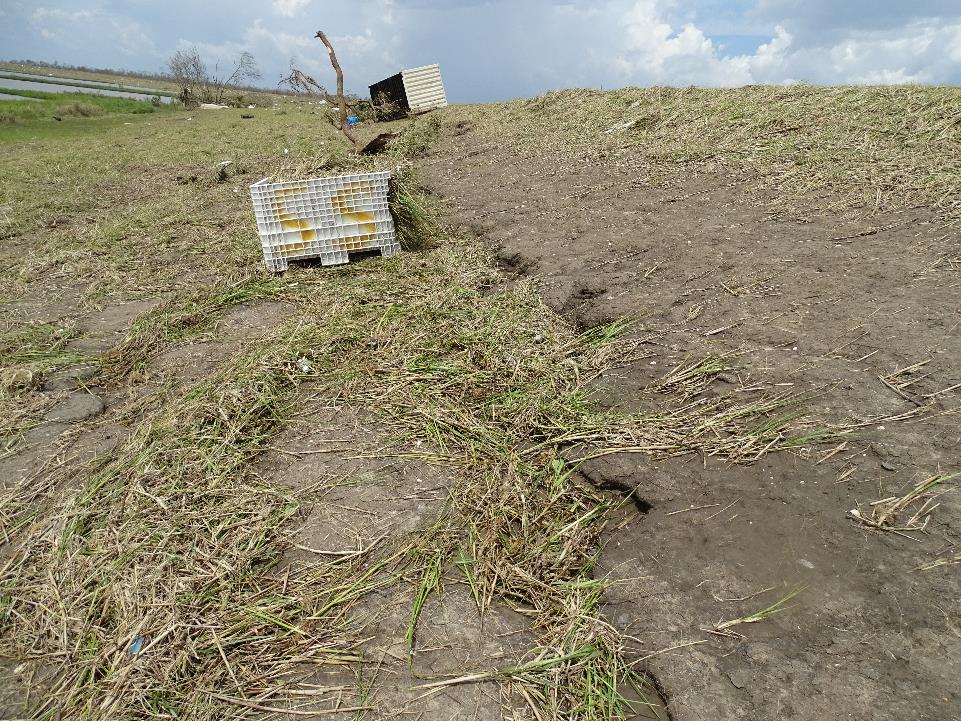 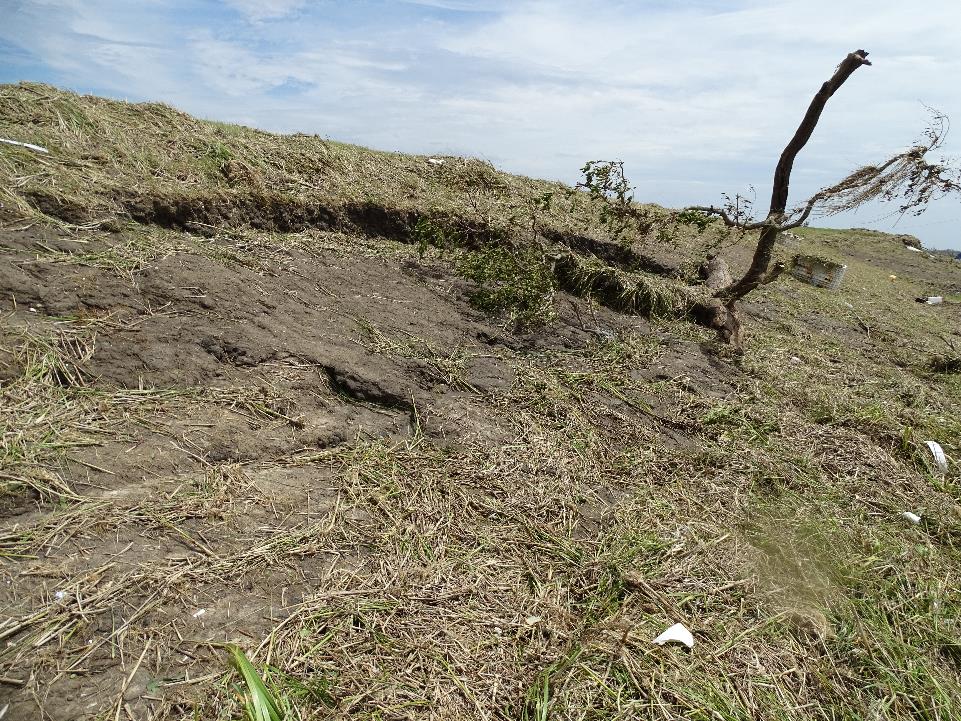 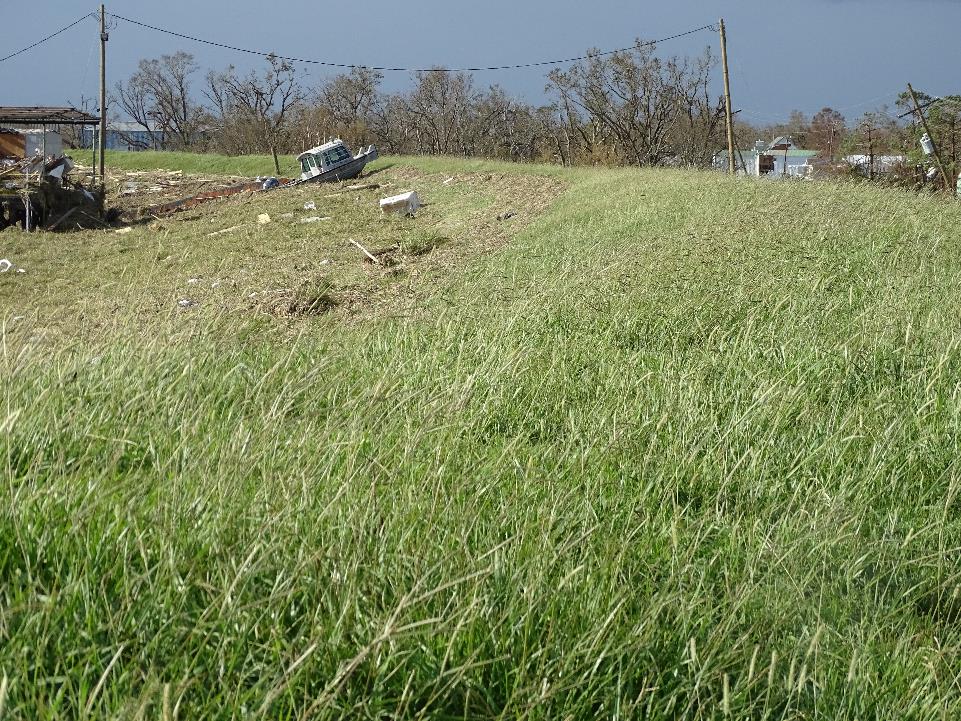 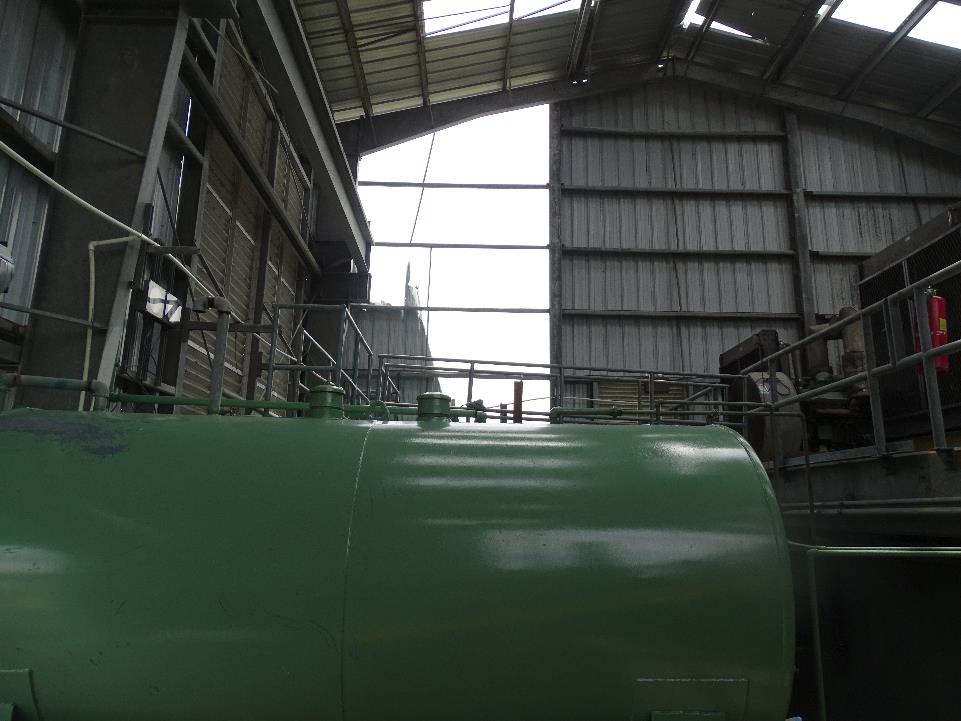 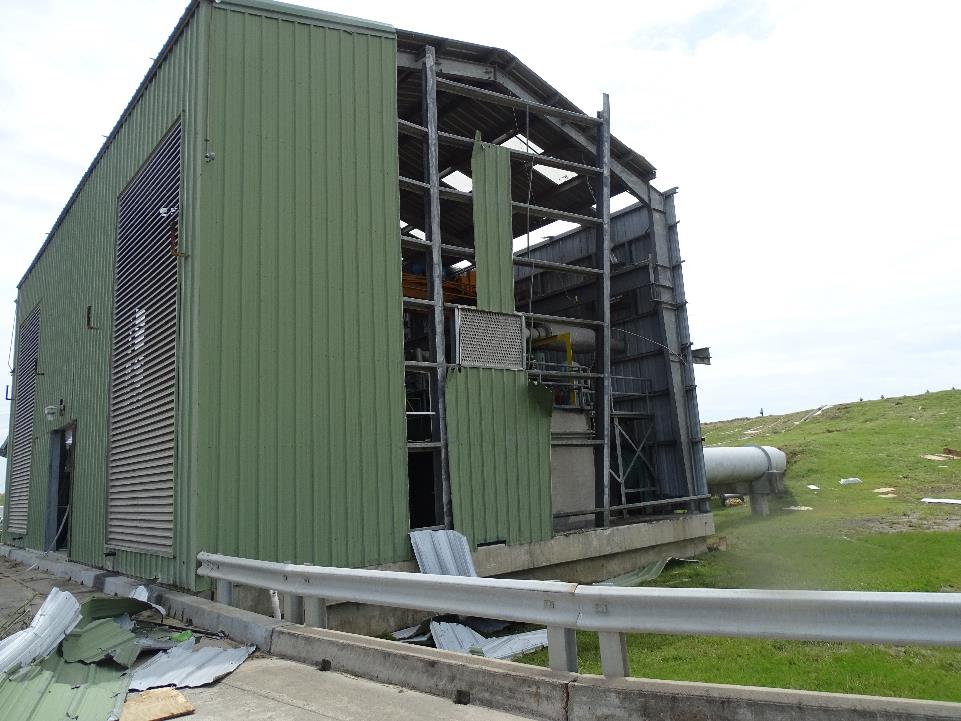 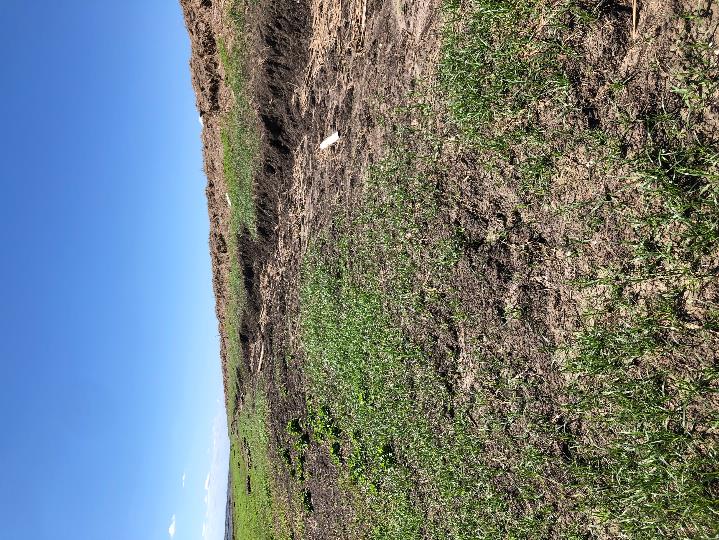 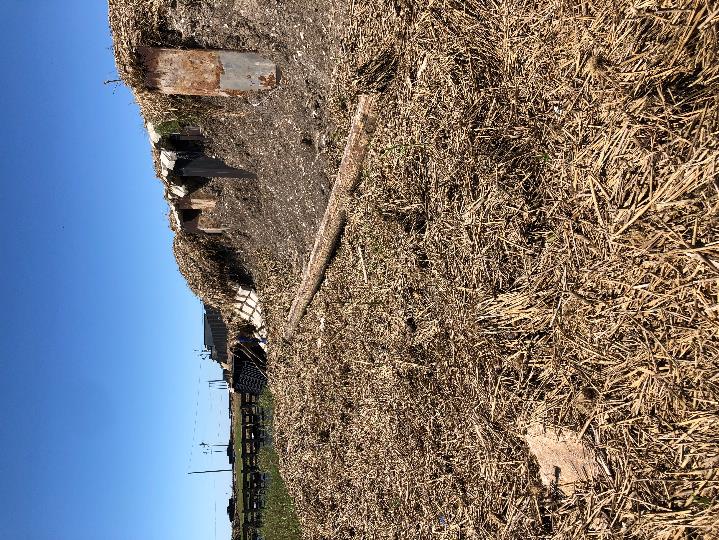 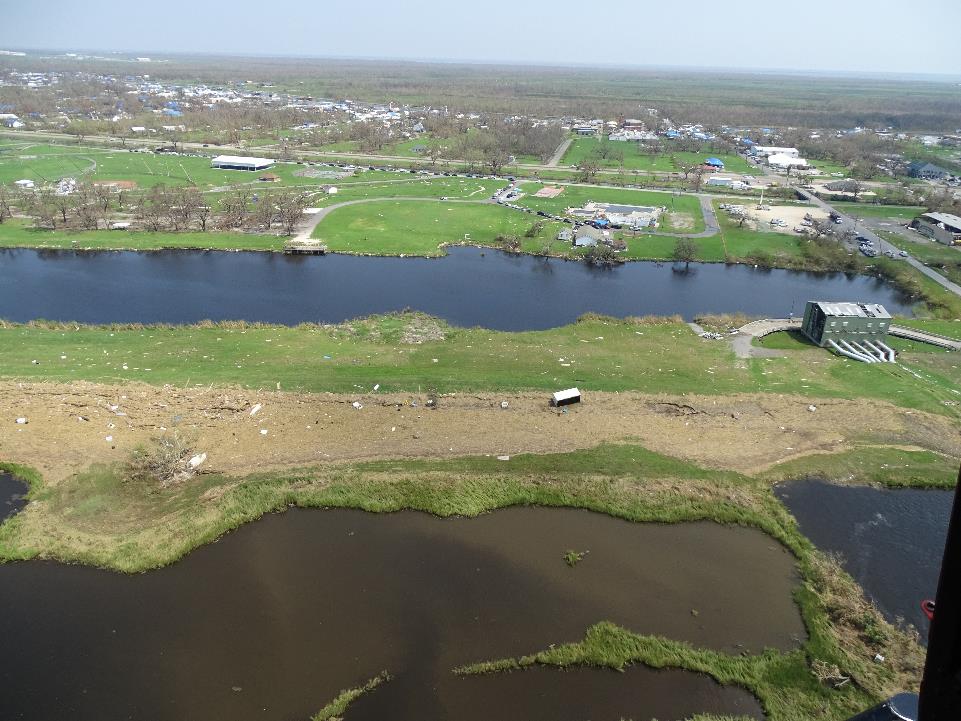 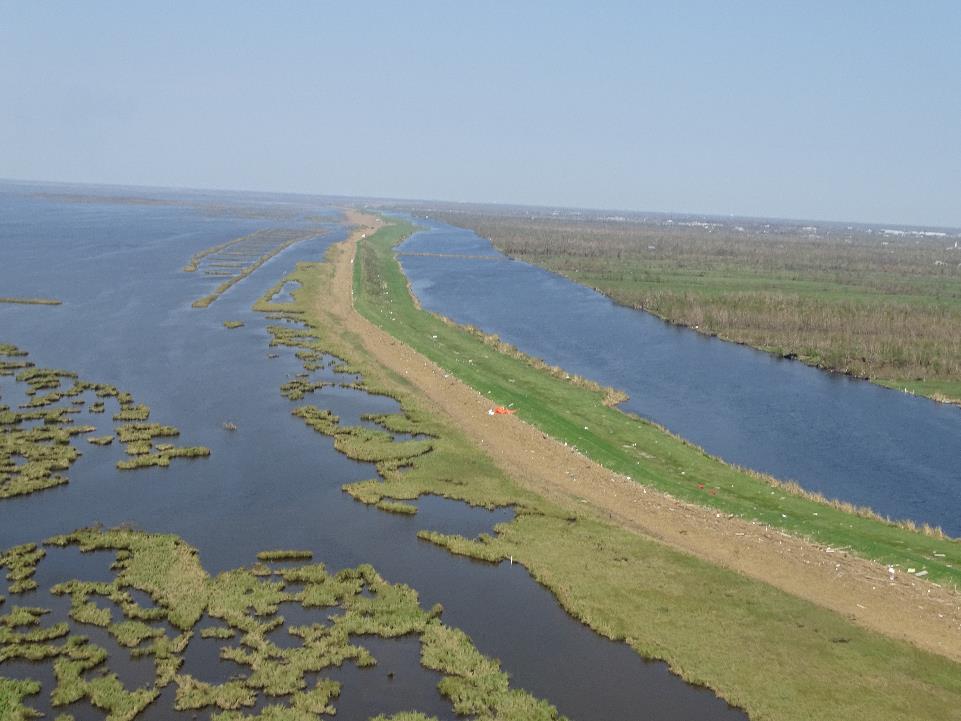 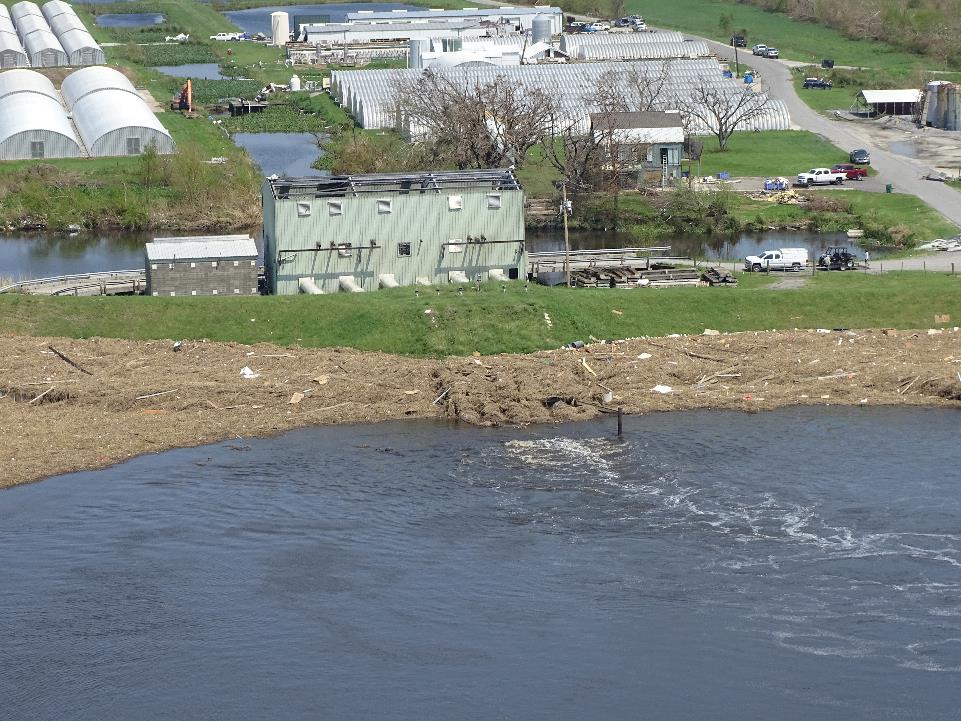 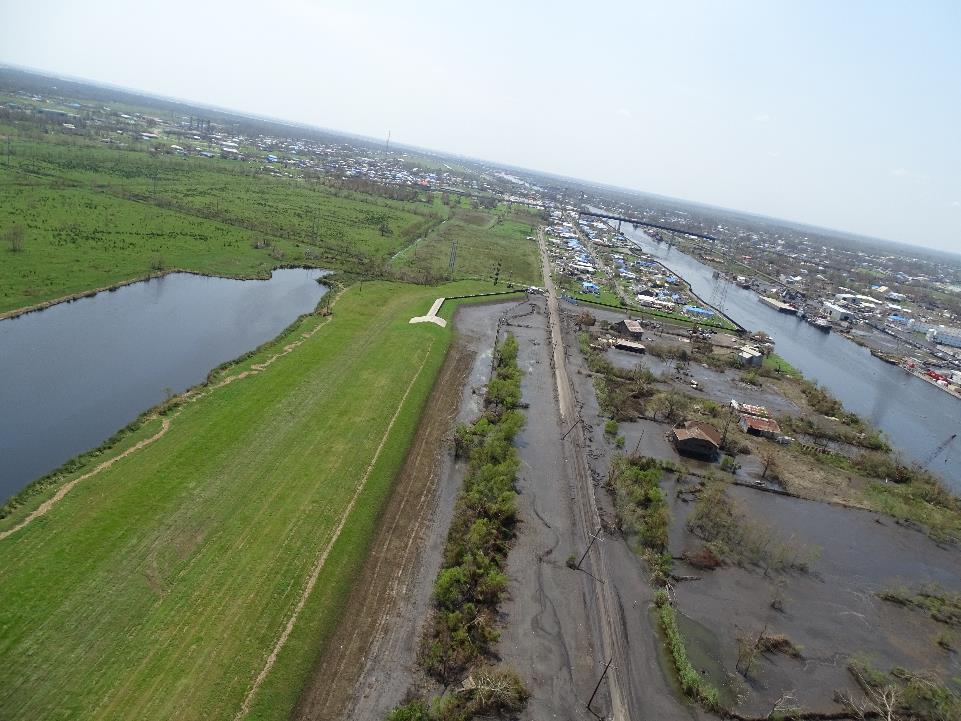 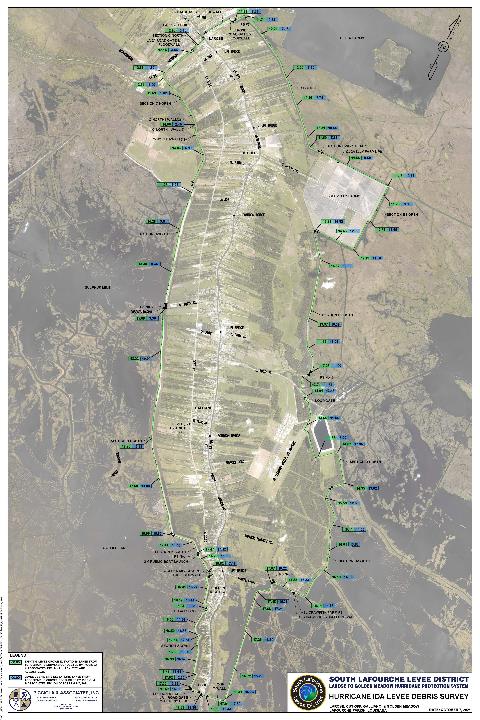 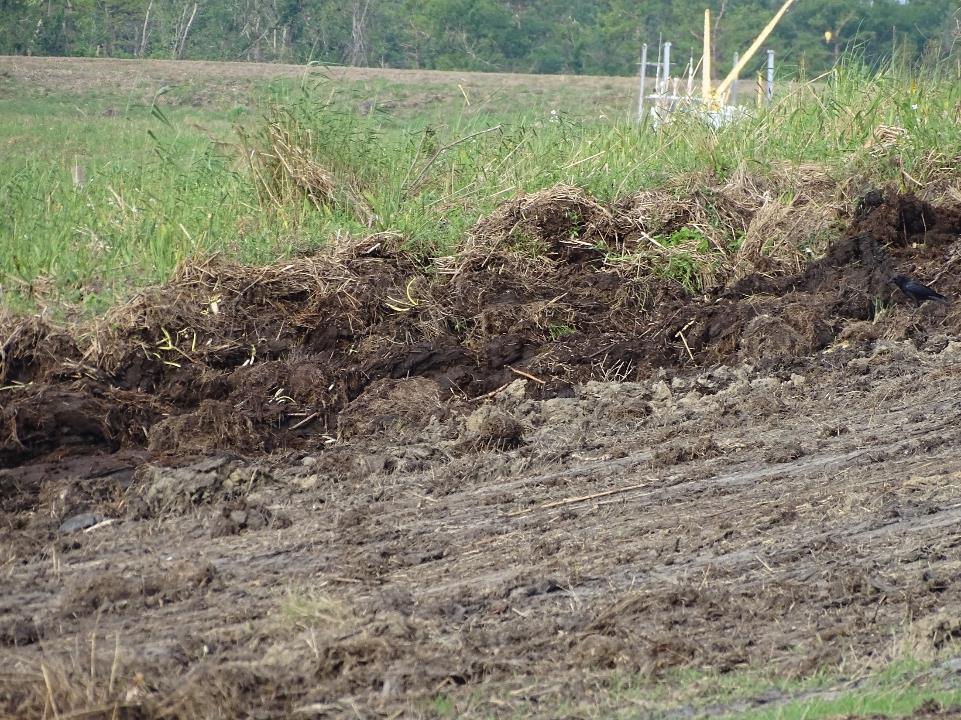 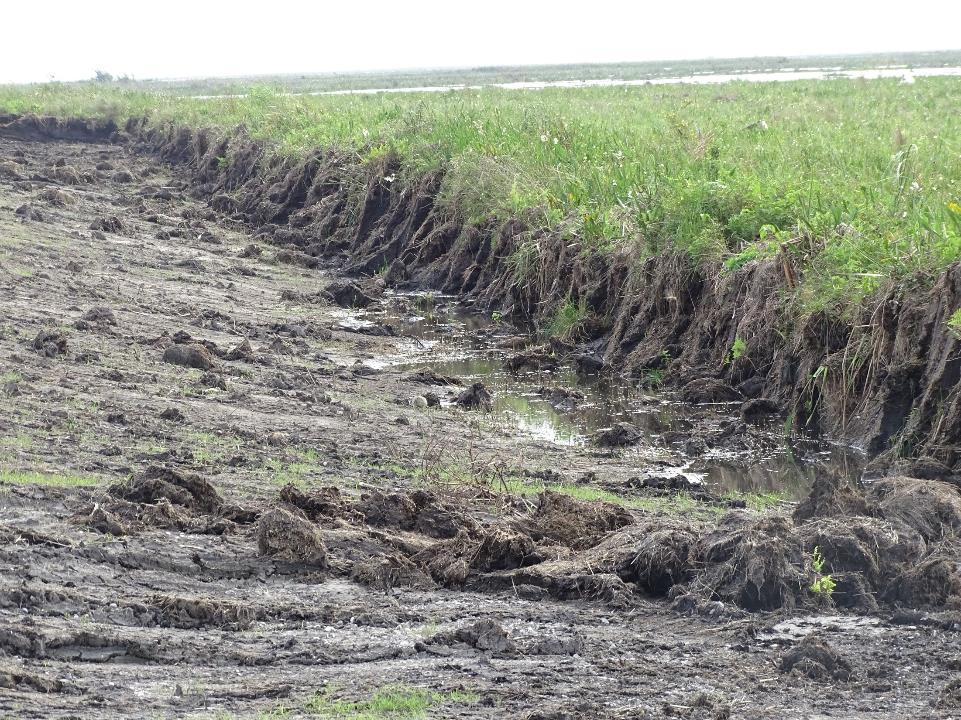 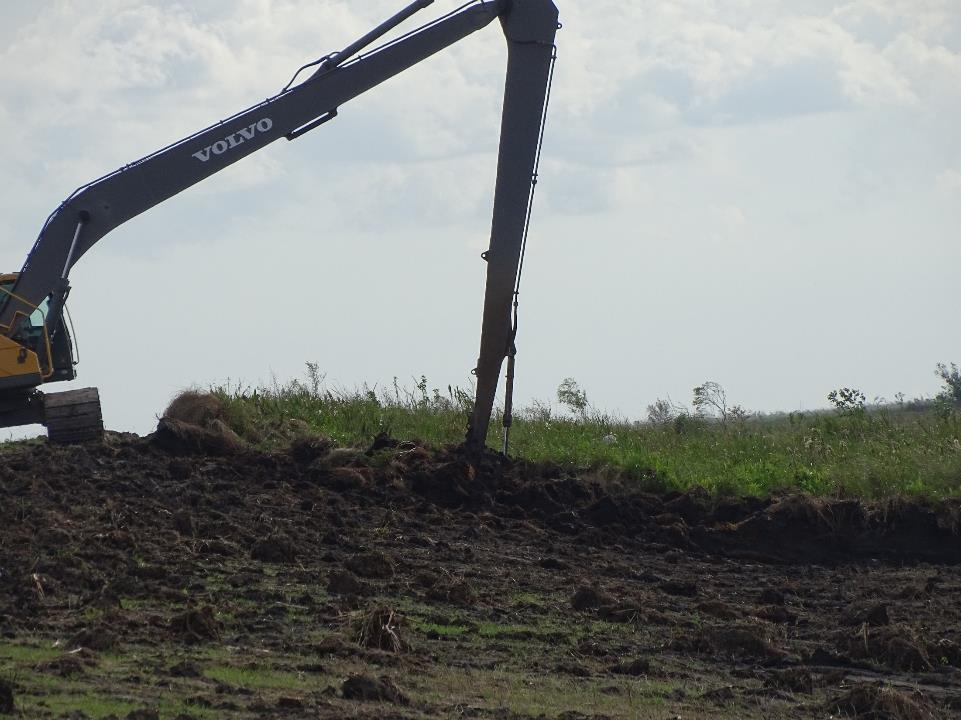 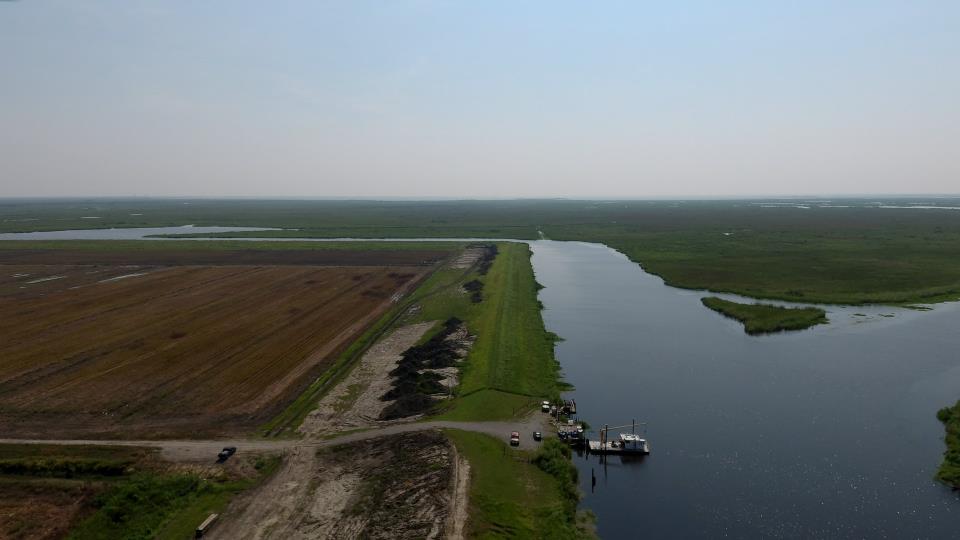 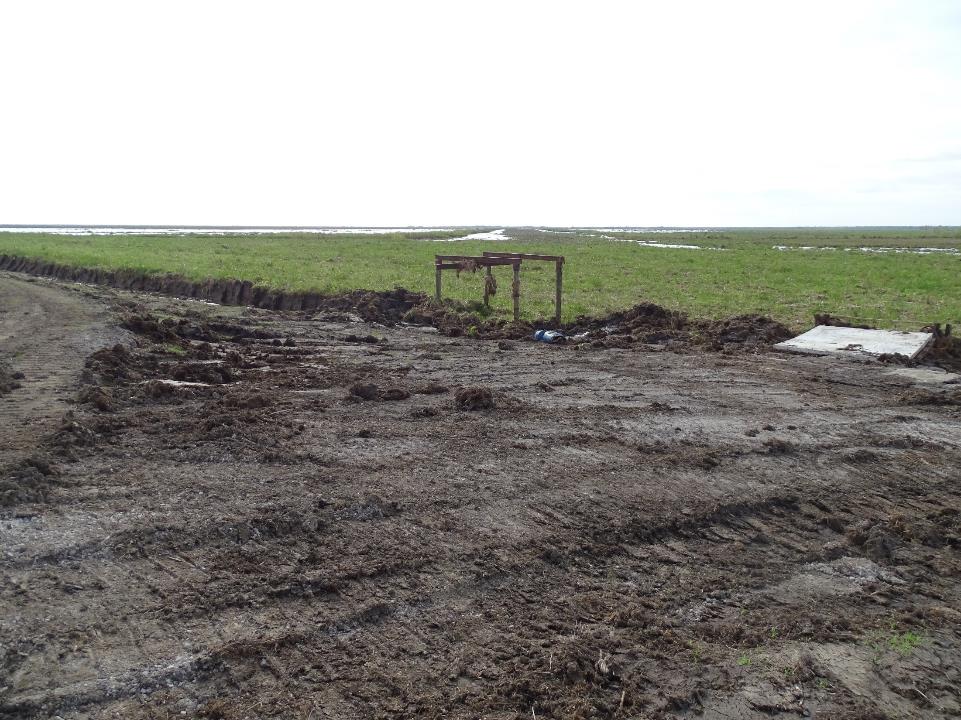 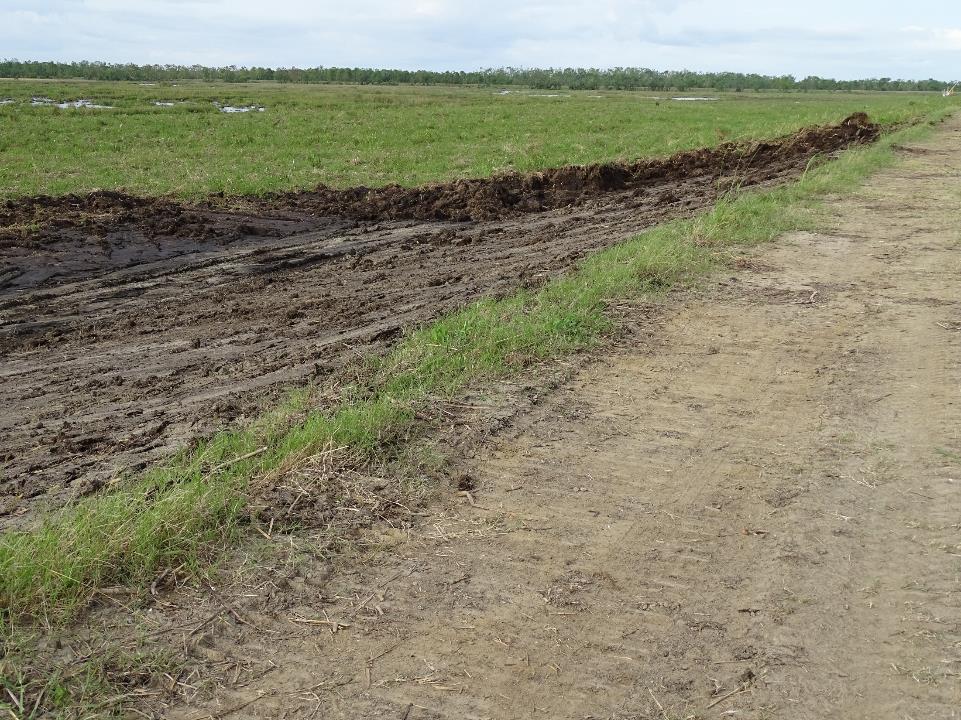 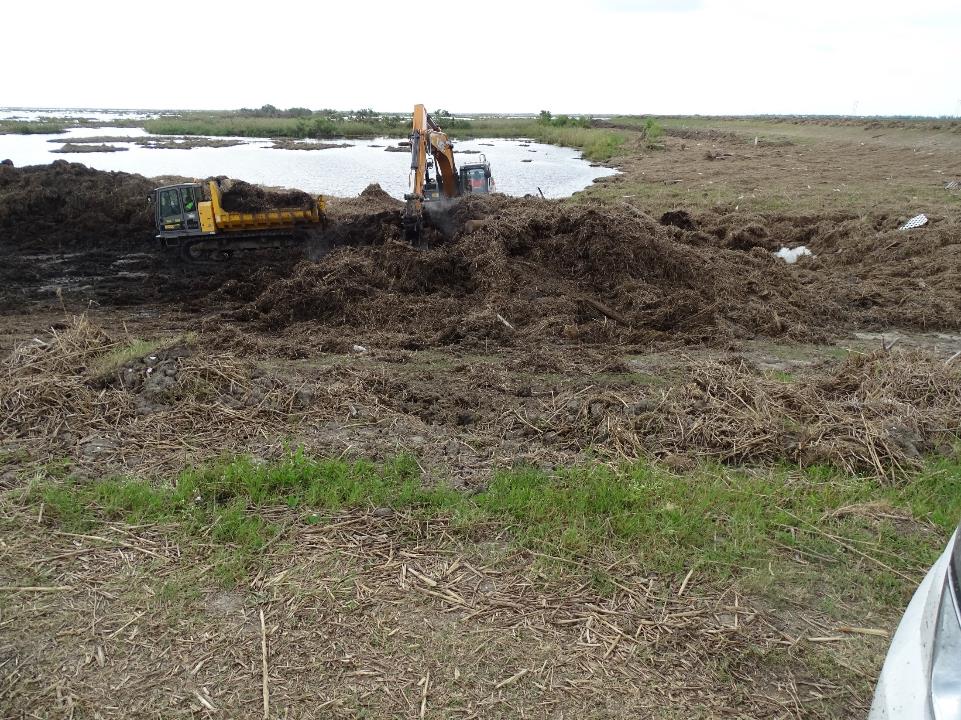 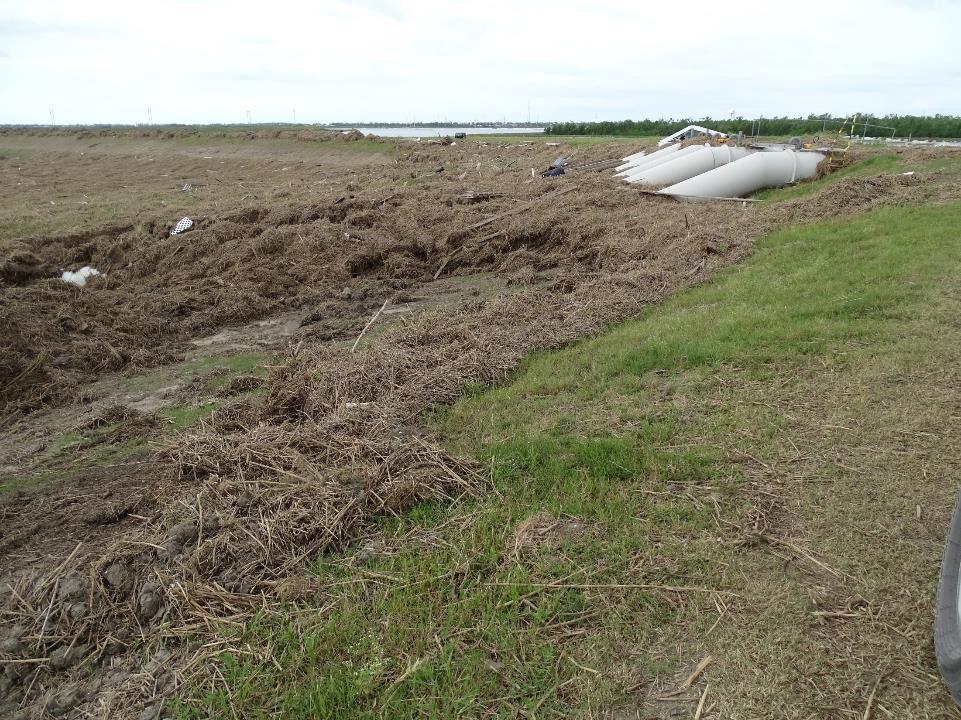 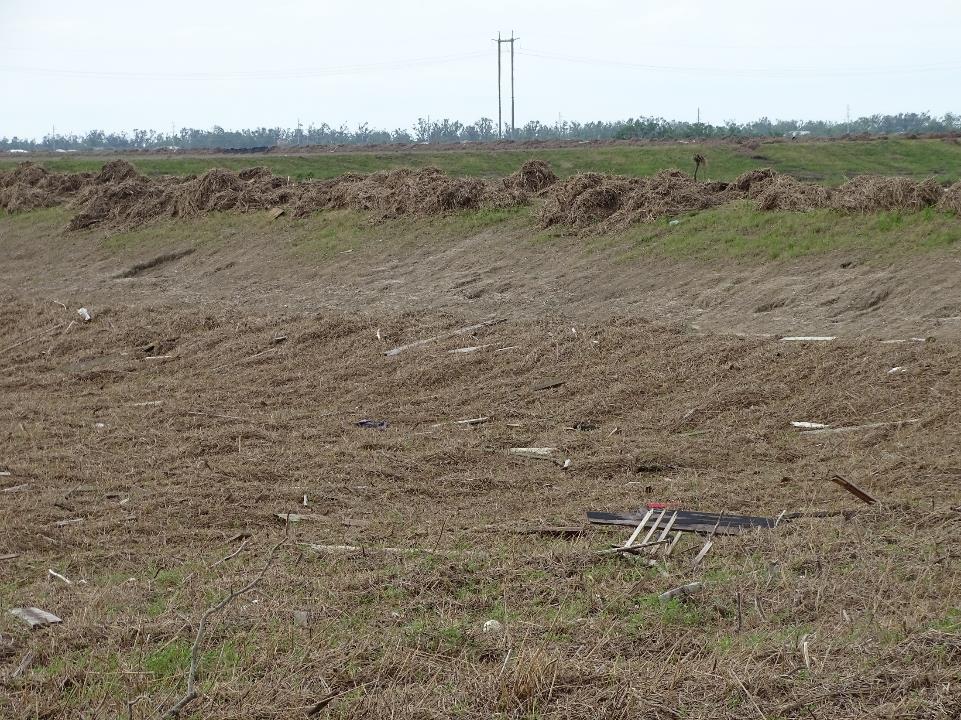 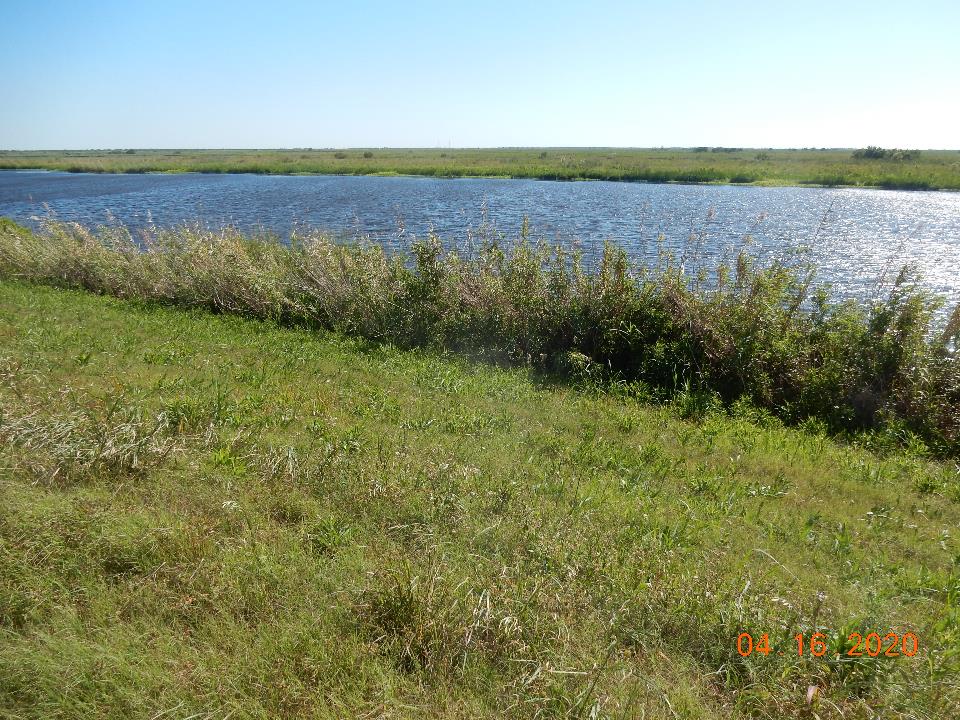 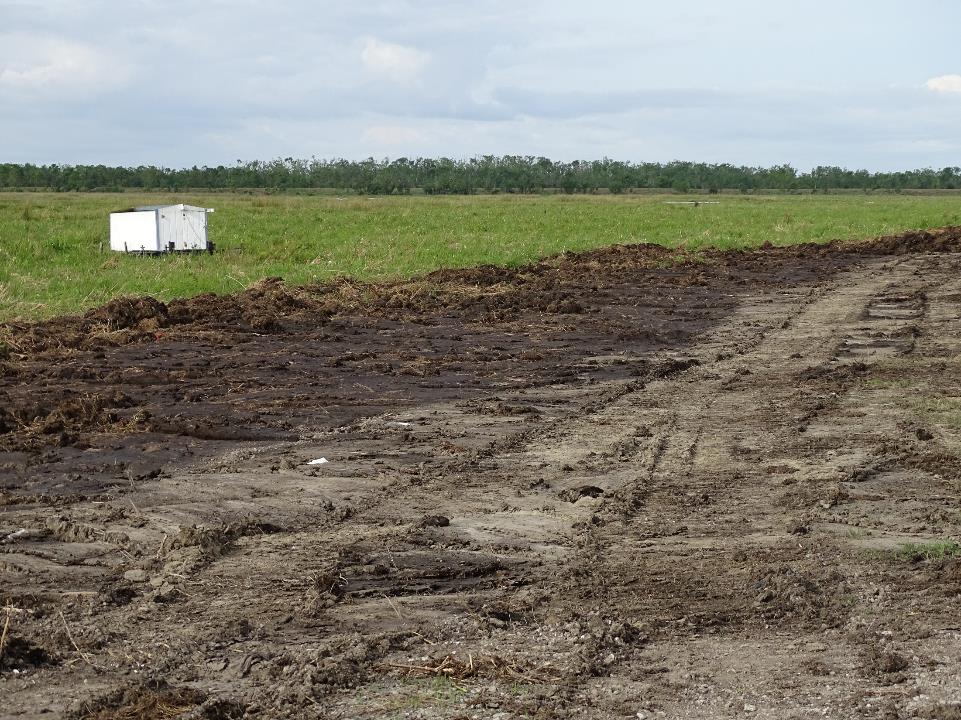 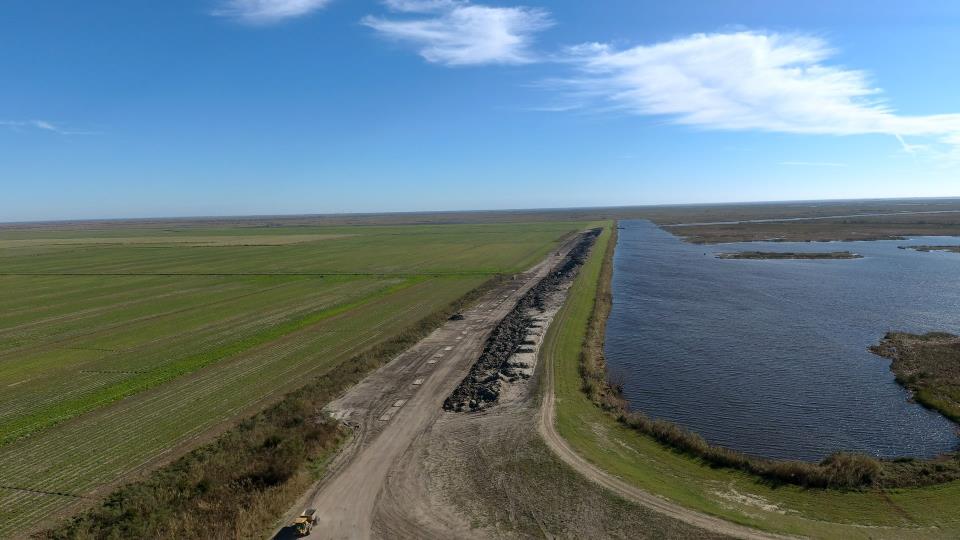 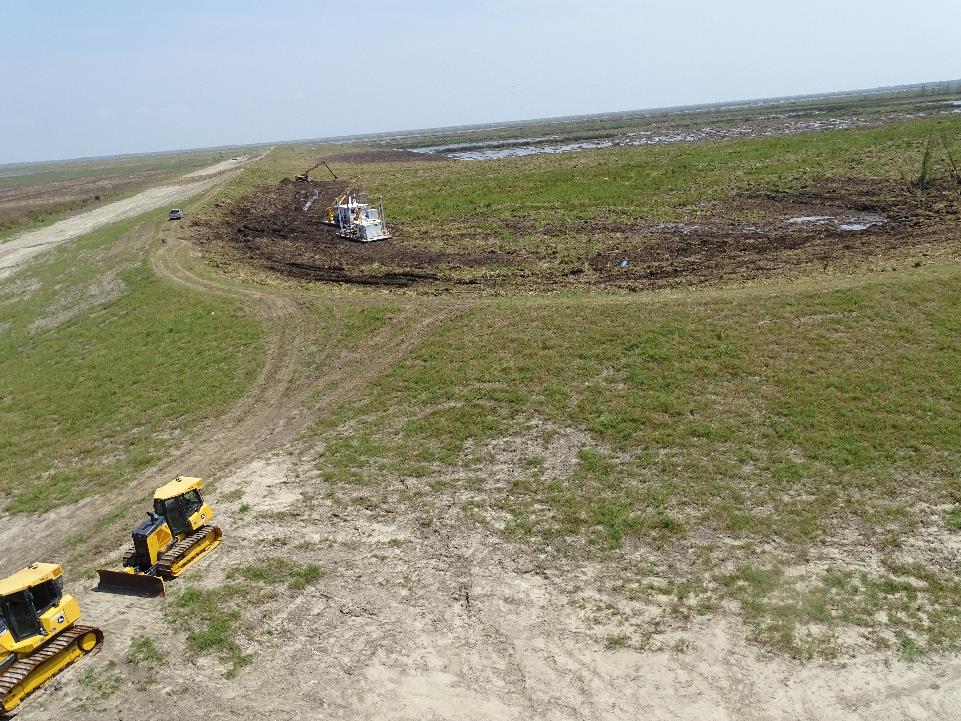 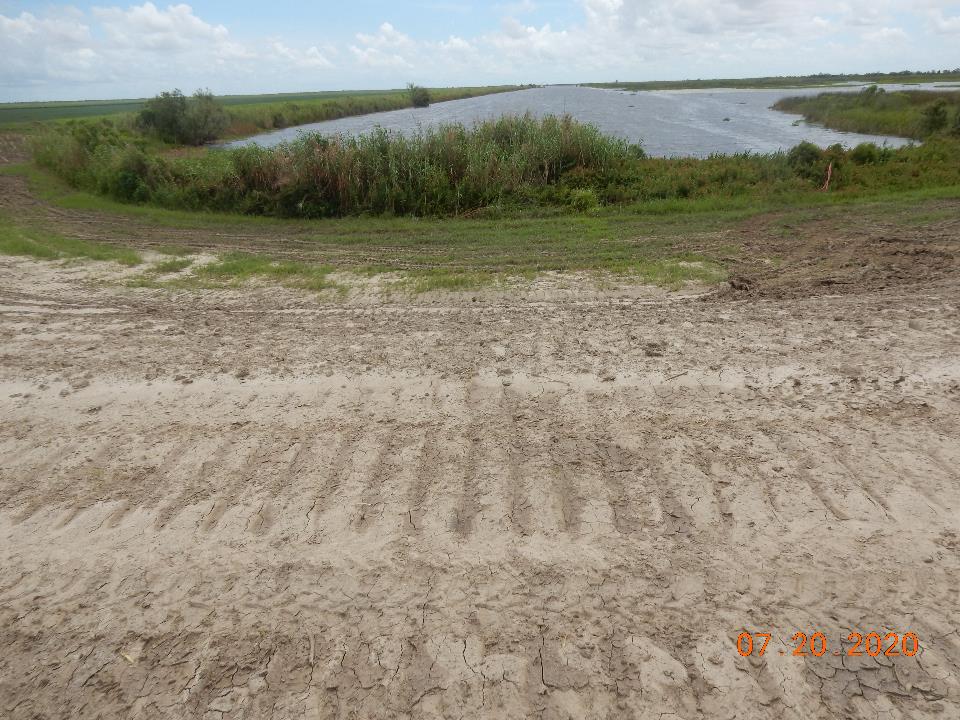 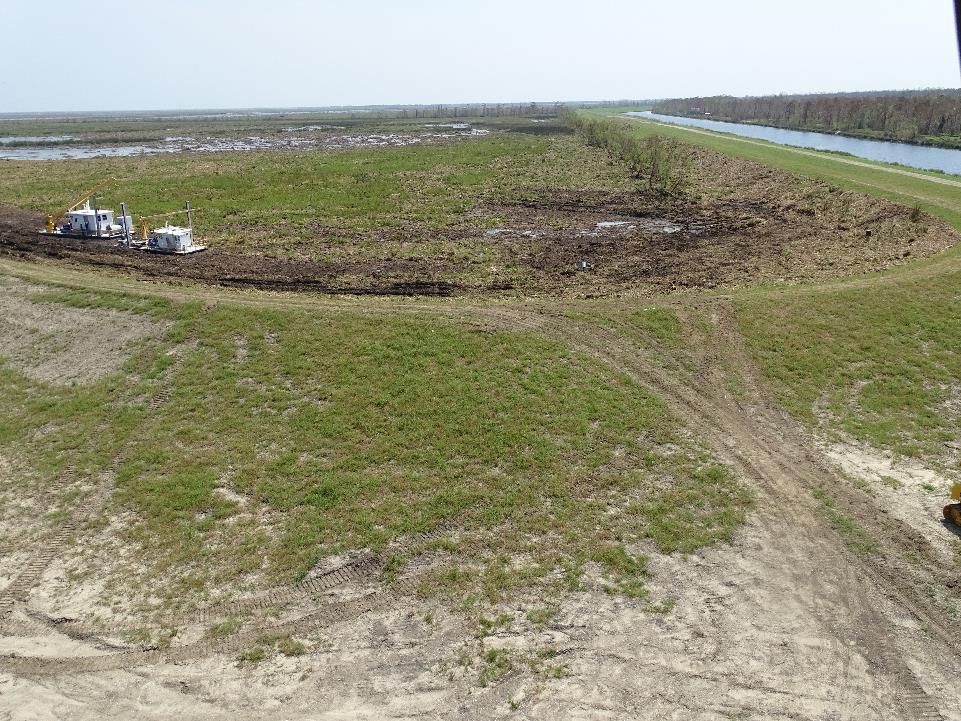 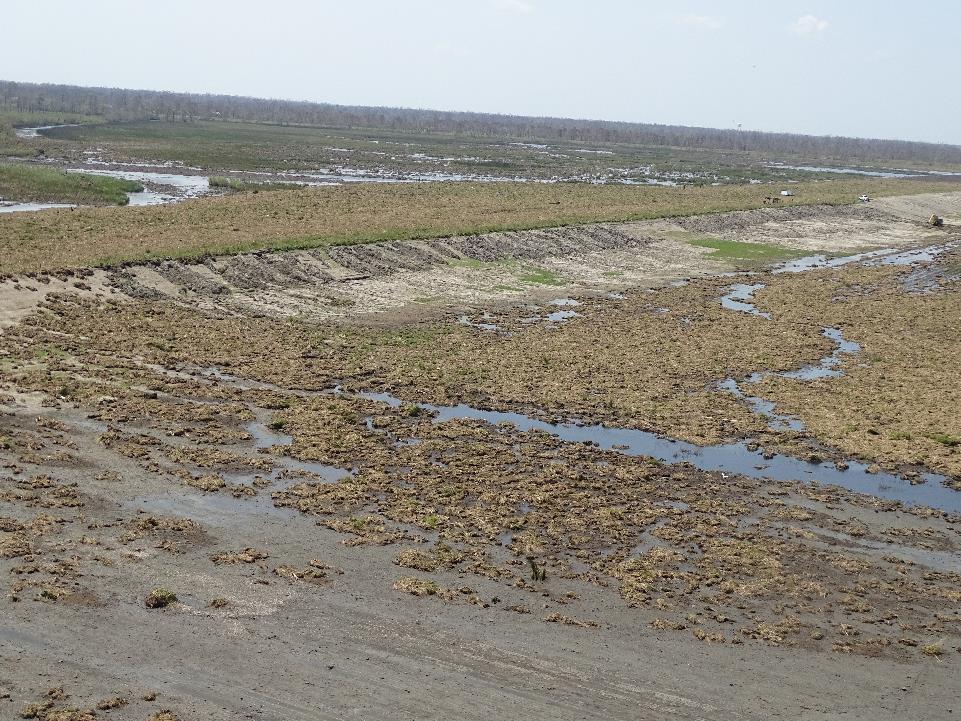 Daize Cheramie Interview
Thank you!
Visit us on the web at www.slld.org
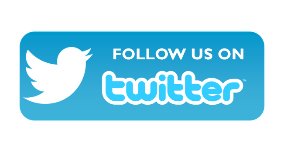 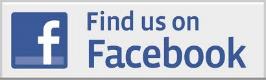 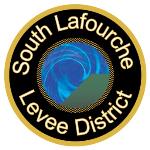 17904 Hwy 3235, Galliano, Louisiana  70354